CROATIA
CULTURE SHOCK AS YOU MAY NOT KNOW IT
The Country
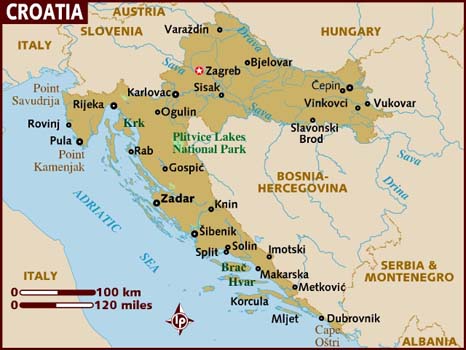 Female President
Smaller than CR
10% are National Parks
Thousands of islands
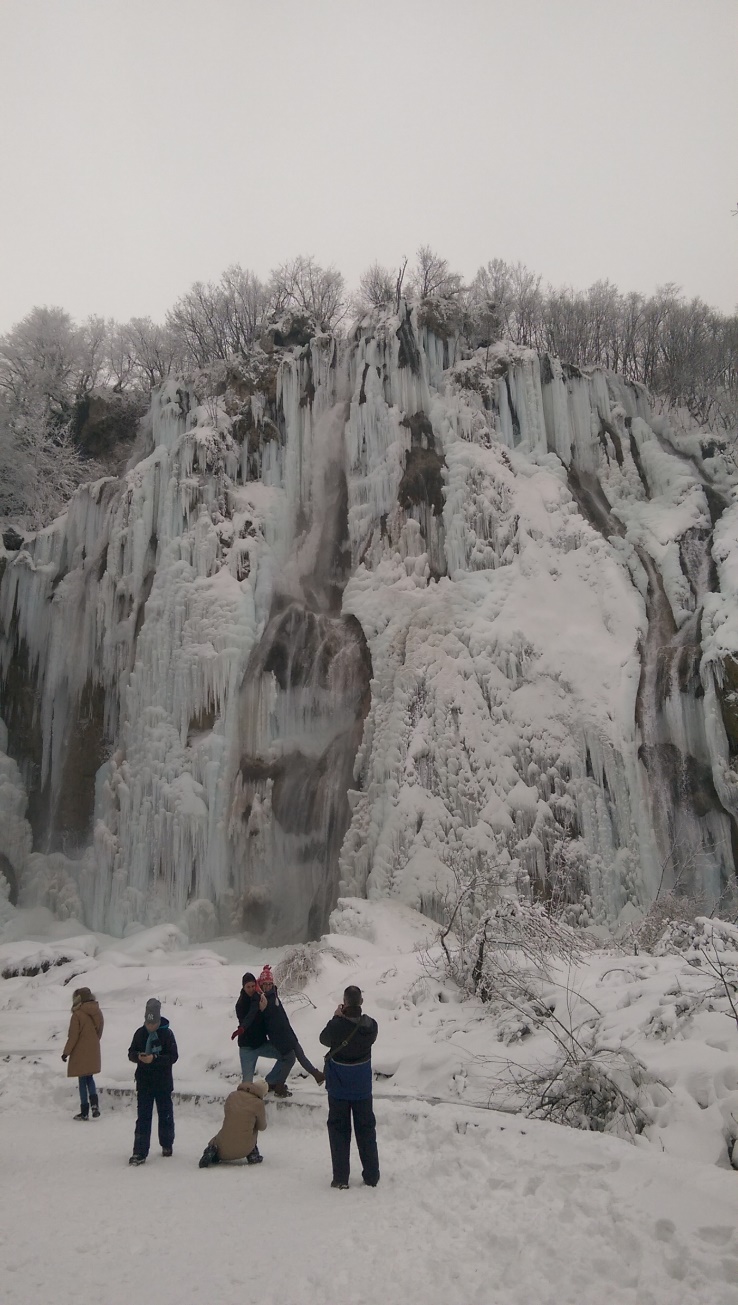 The Country
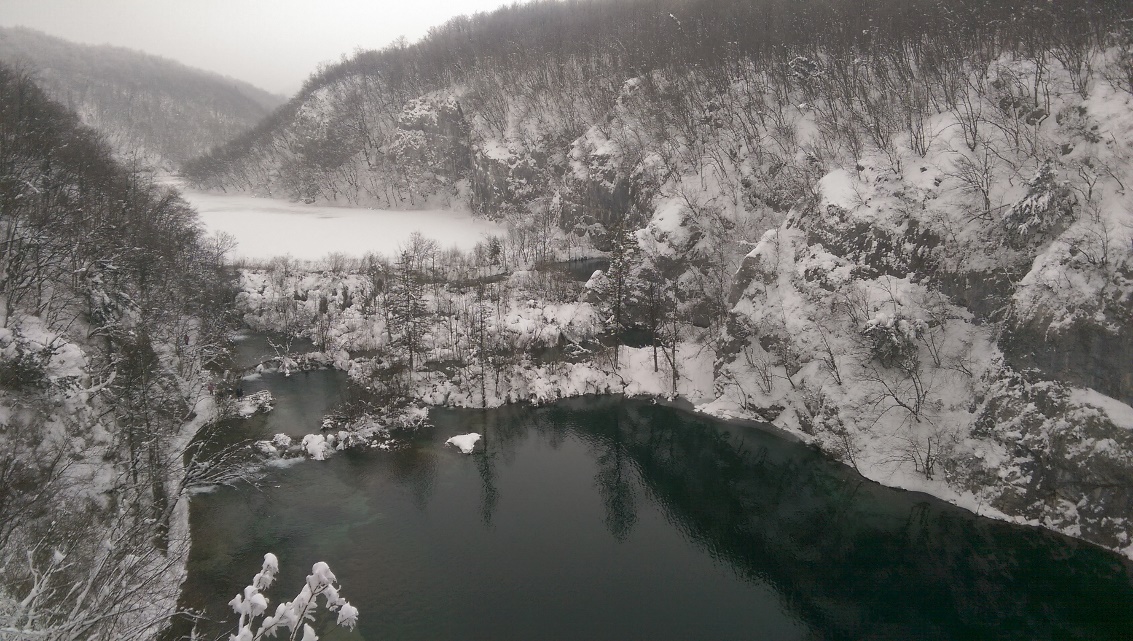 Female President
Smaller than CR
10% are National Parks
Thousands of islands
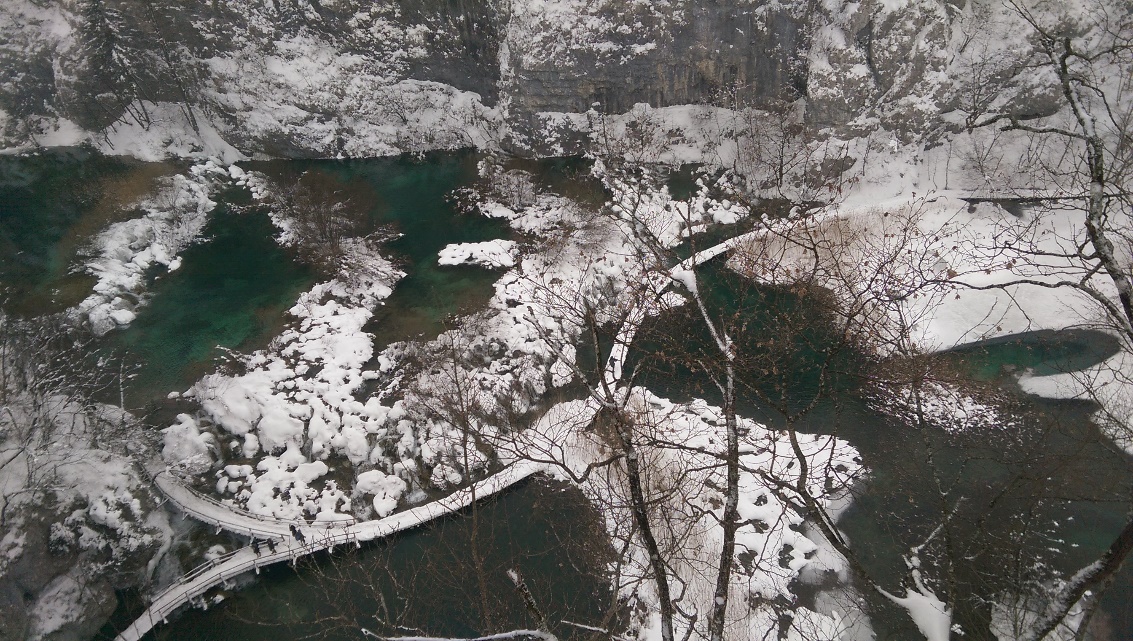 The PEOPLE
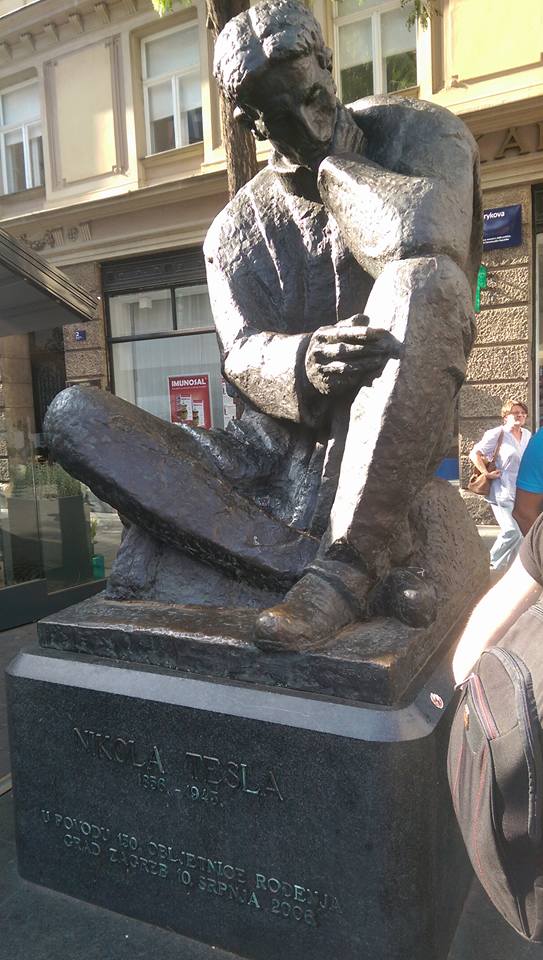 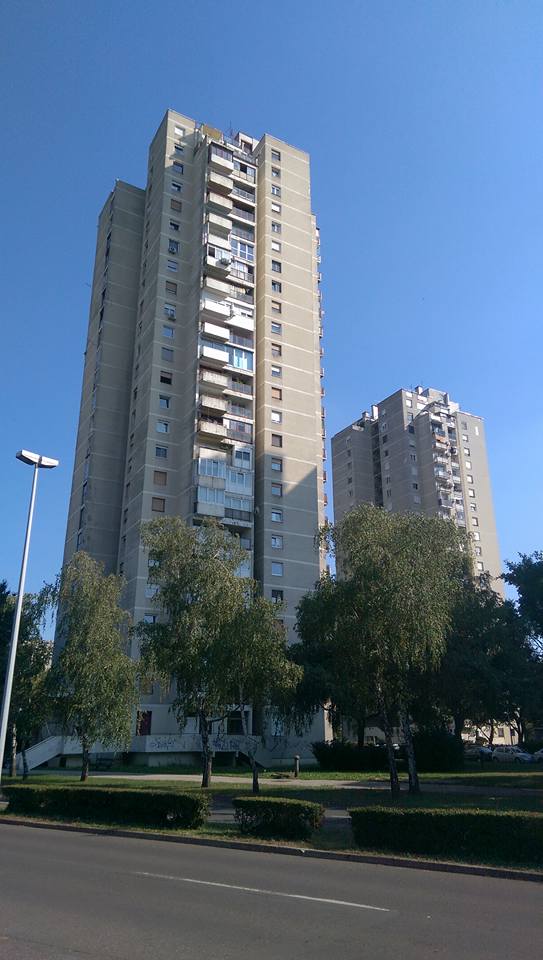 Slavs by the sea
Necktie, fountain pen
 and the Death ray.
Not just seaside resorts
Poverty covered by development
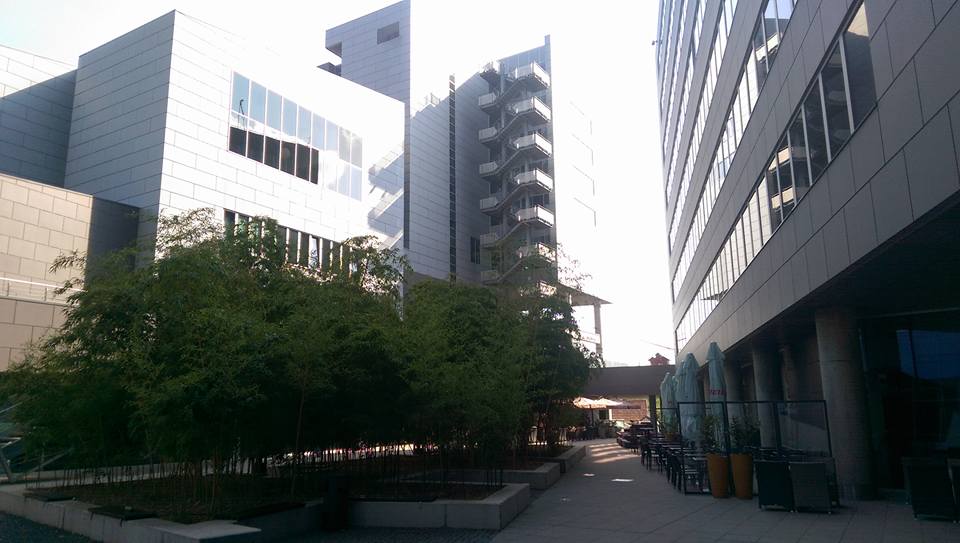 The Culture
Christian traditions still apply
Don‘t touch our days off
Go Sports!
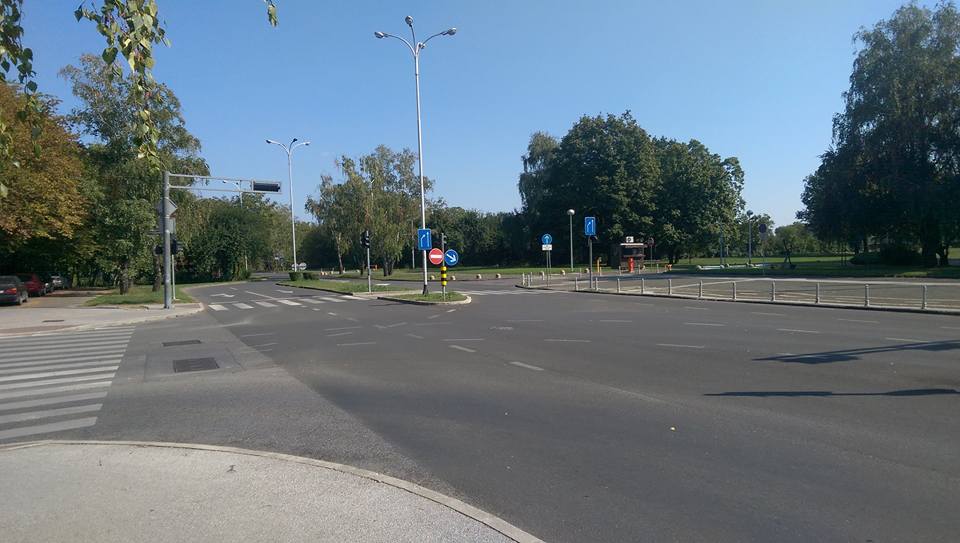 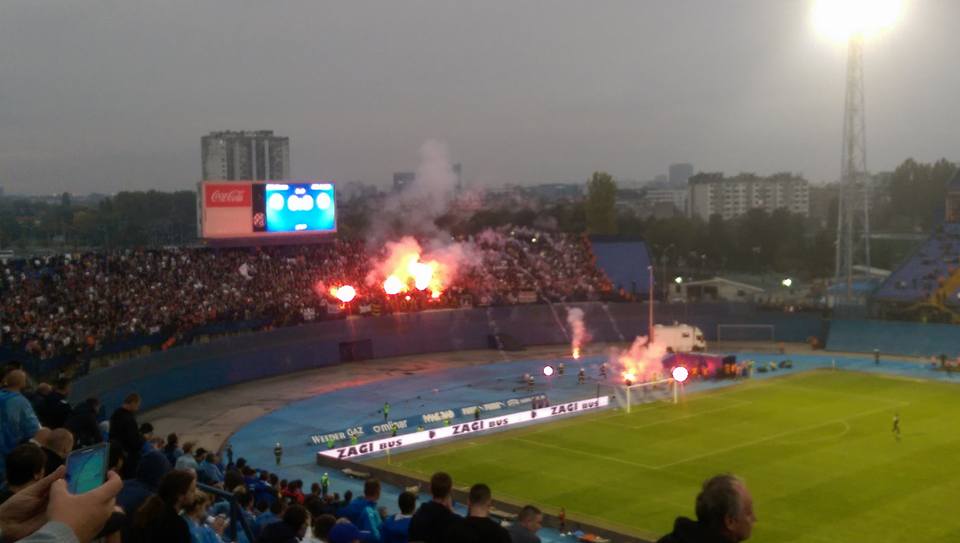 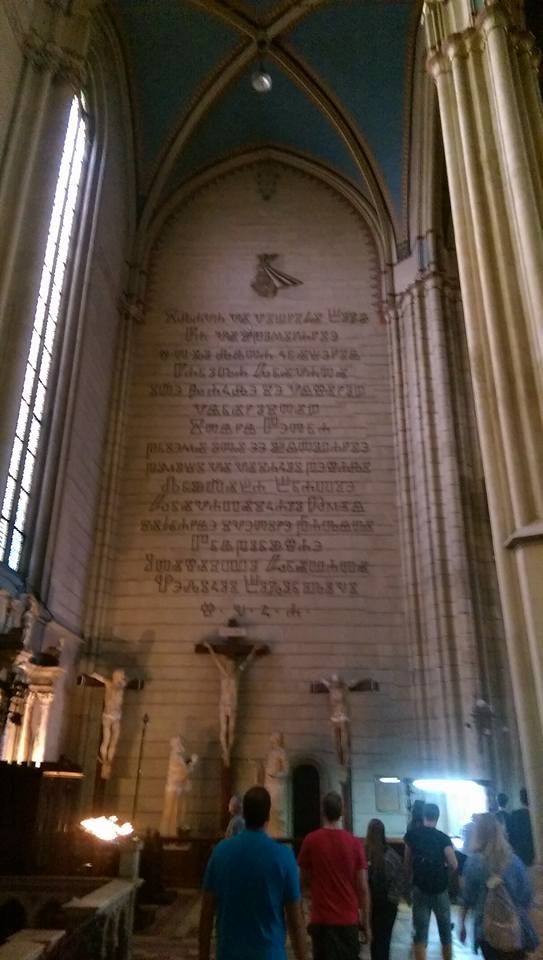 The Language
Slavic family
Ancient and Christian words in use
Do not presume you know
German is the new English
Paid language courses (except dilligent students of Arts)
The CITY - Zagreb
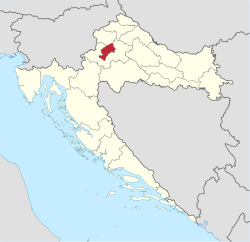 Second capital of the country
Twice the population of Brno
Extensive but random public transport
History, brutalism, capitalism and poverty
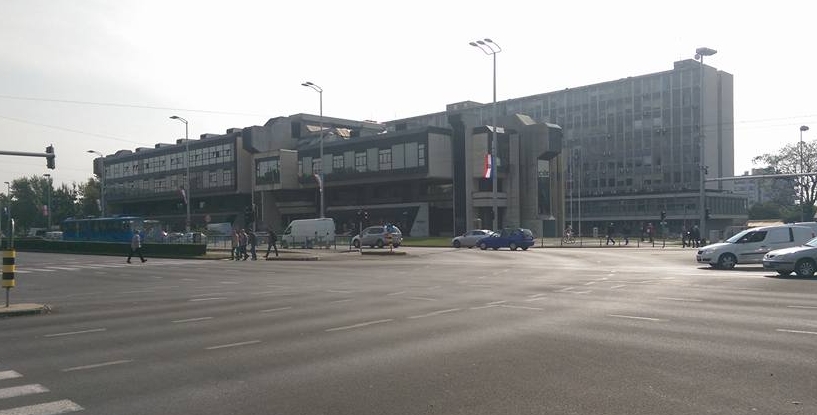 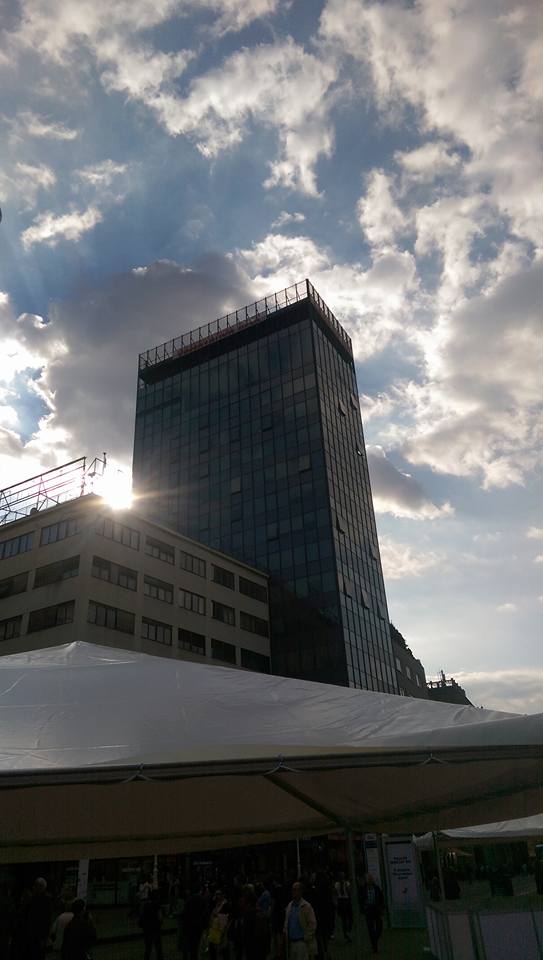 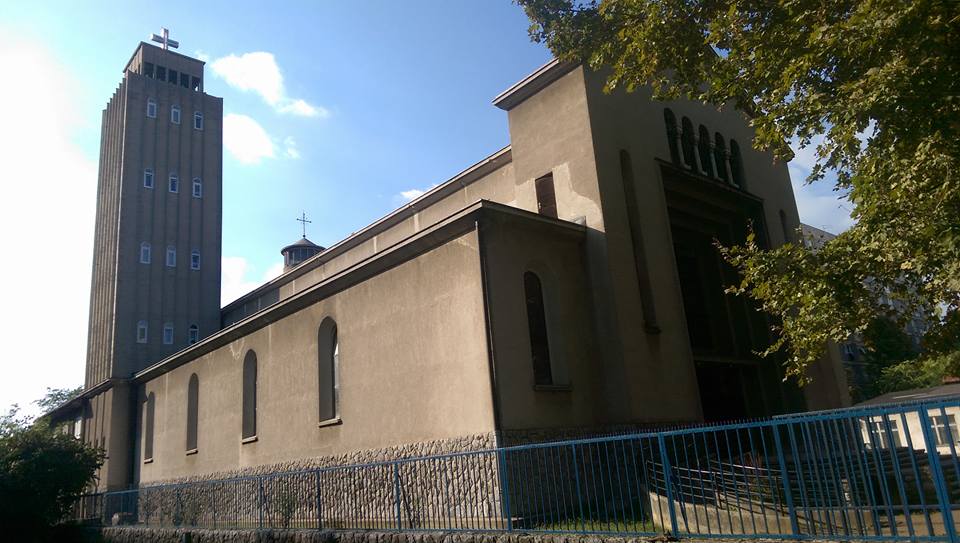 The Shopping
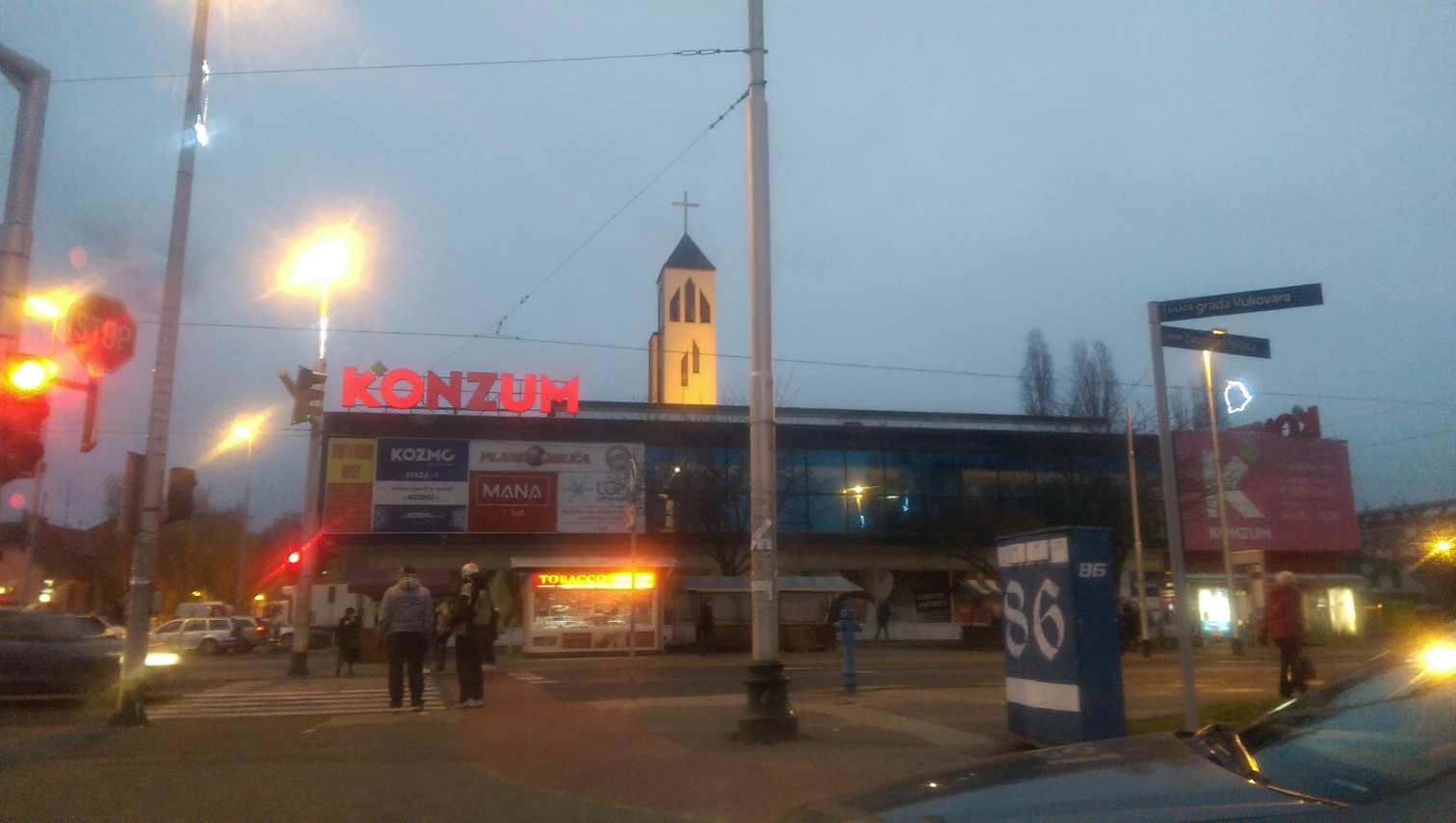 High prices
Limited selection
Student unfriendly
OR: buy in bulk or used
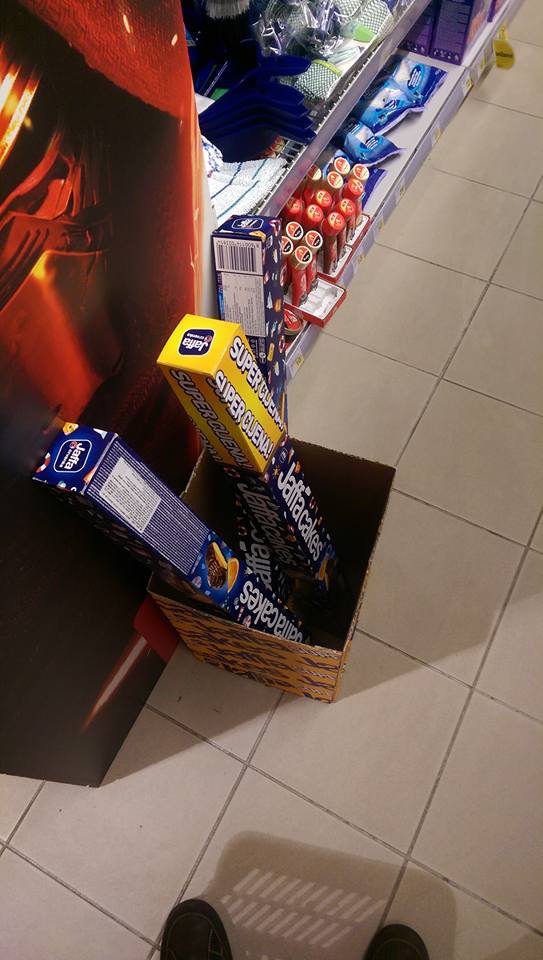 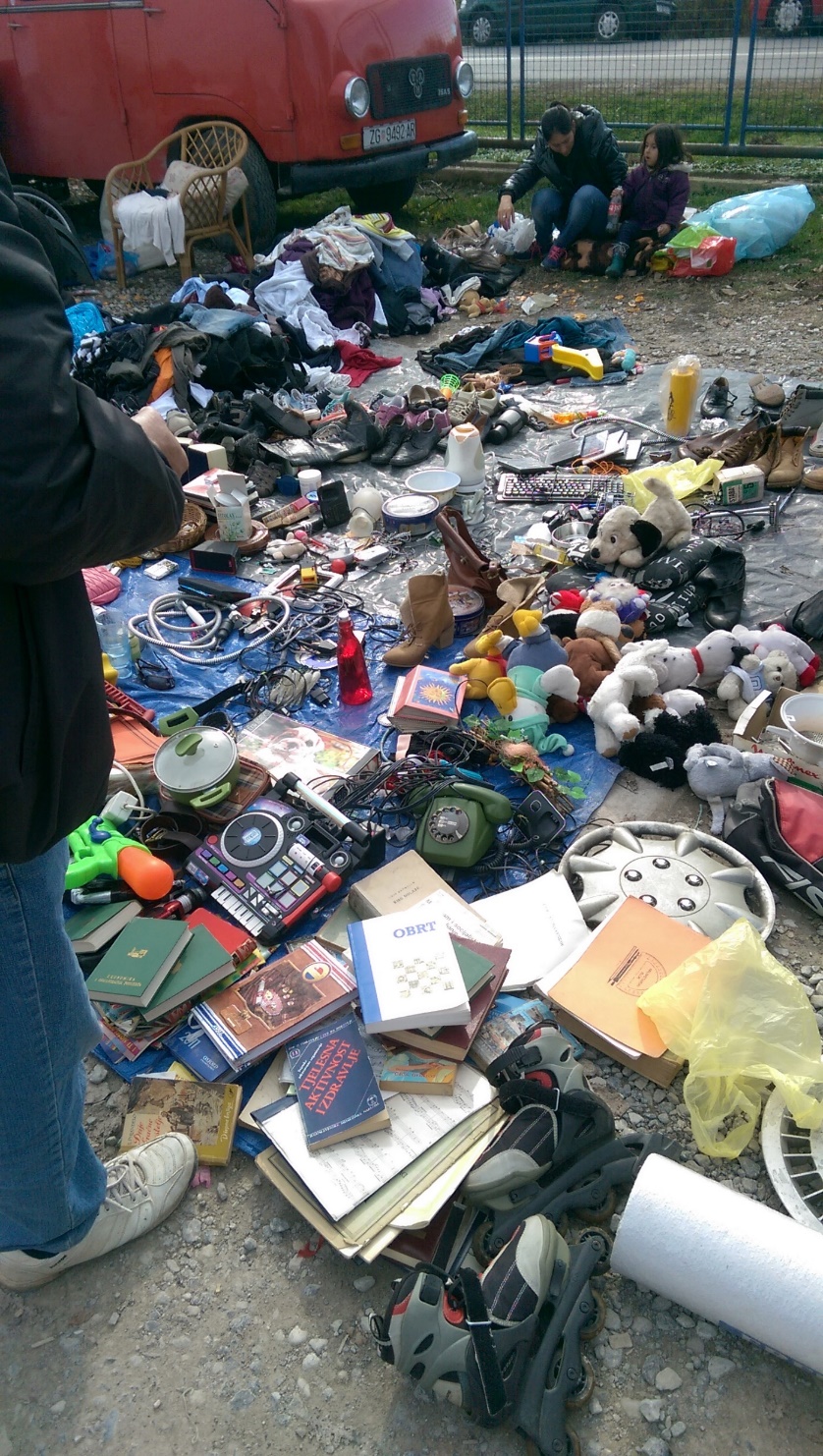 The Shopping
High prices
Limited selection
Student unfriendly
OR: buy in bulk or used
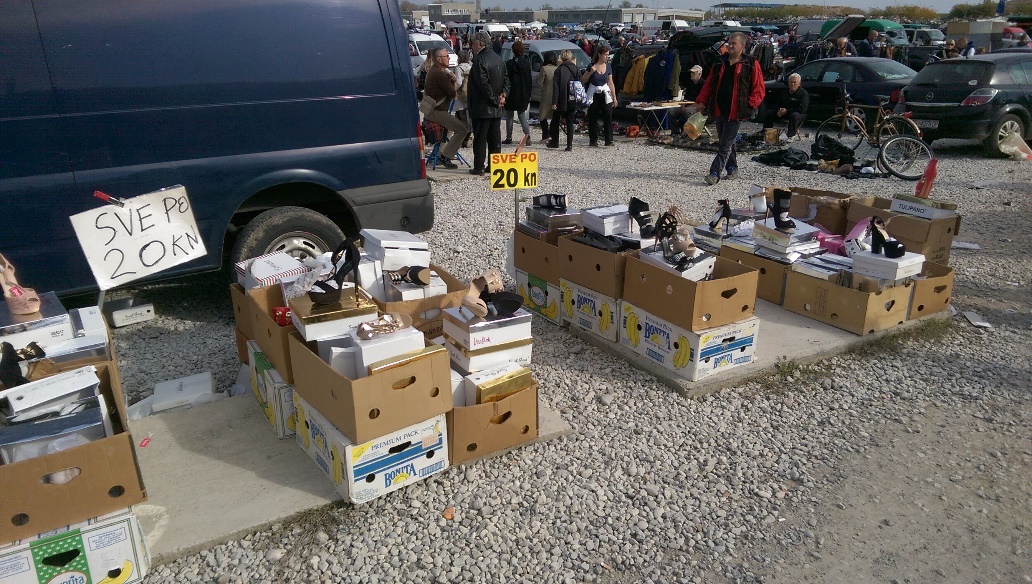 The Students
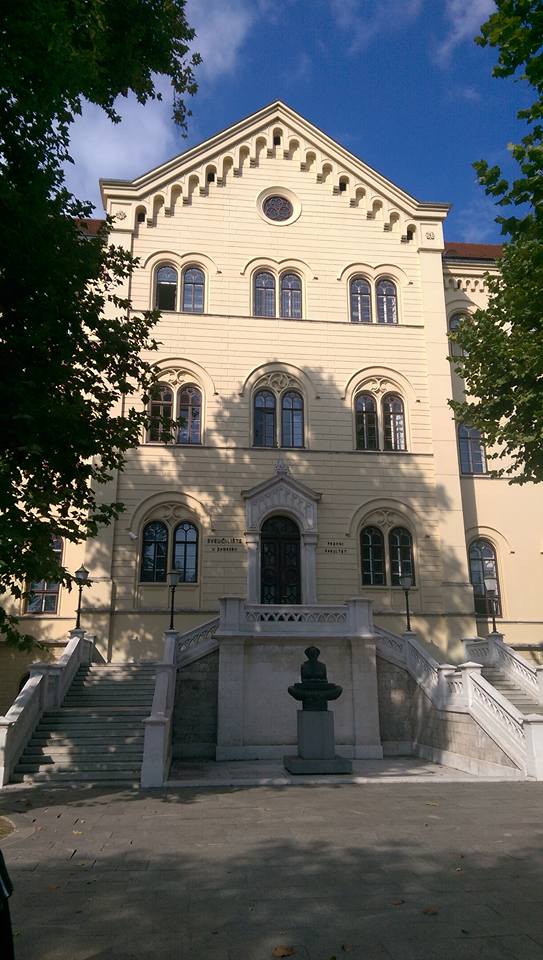 Great discounts
Good accommodation
Old-school schools
Bureaucracy abounds
Invisible to the system
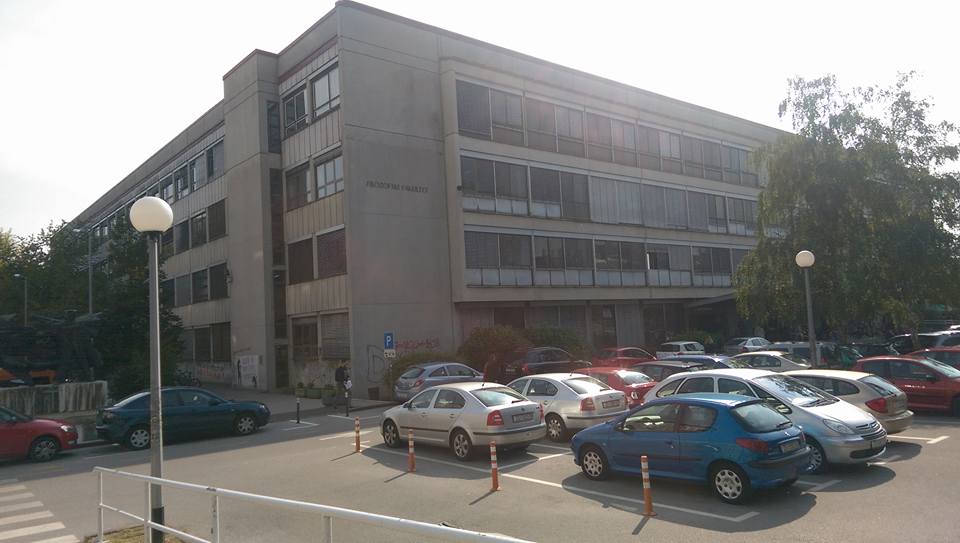 The network
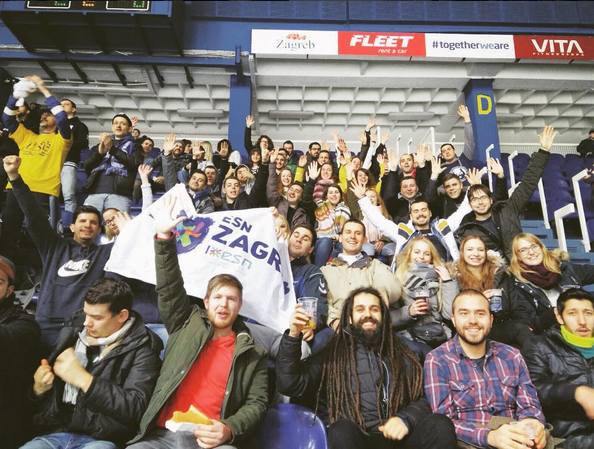 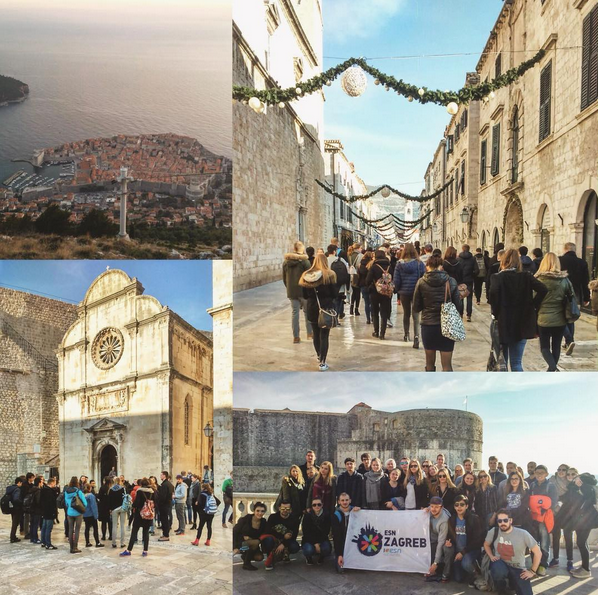 Erasmus Student Network
Paid membership
Discounts
Trips
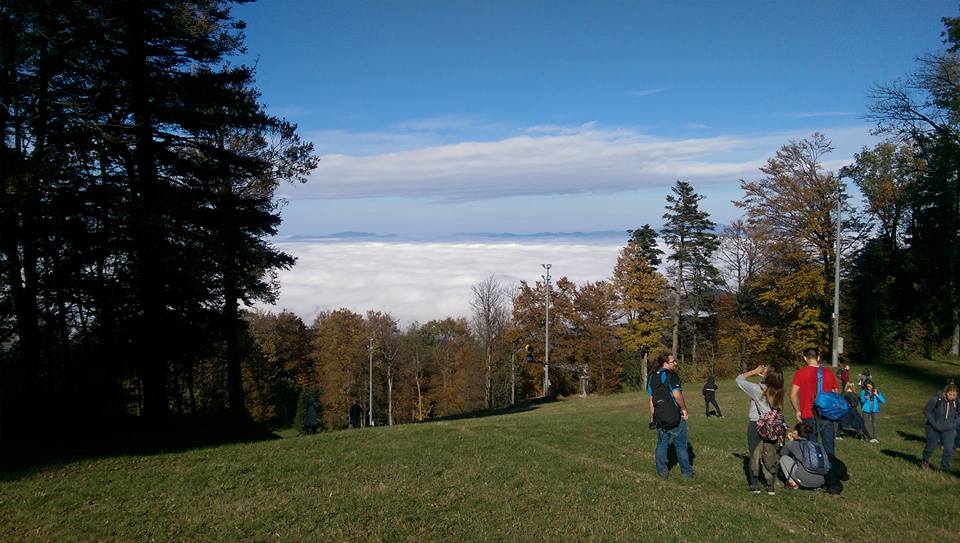 The Individual
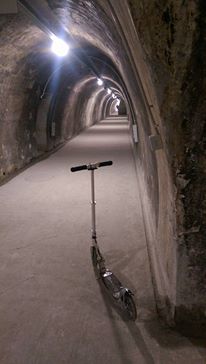 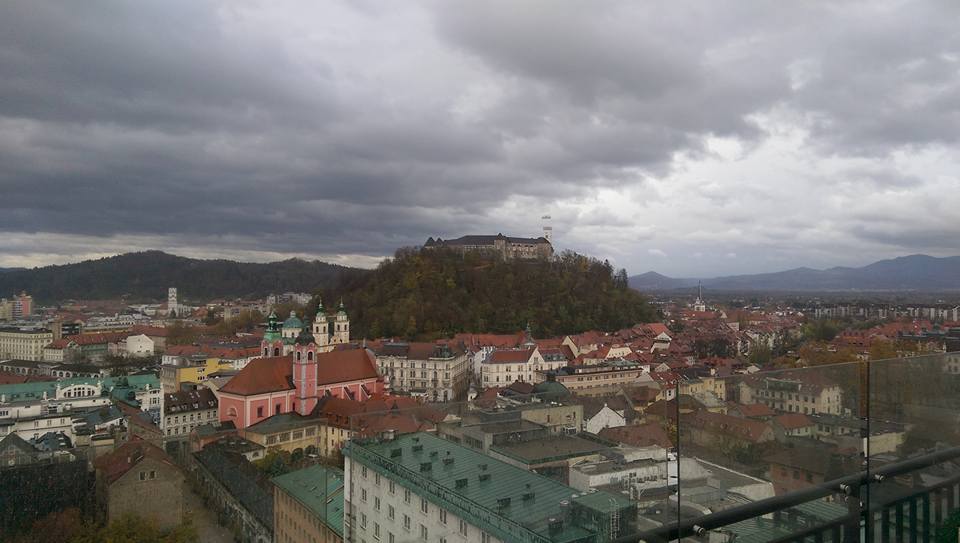 Urban exploration
Trips to the sea
National Parks
Culture events
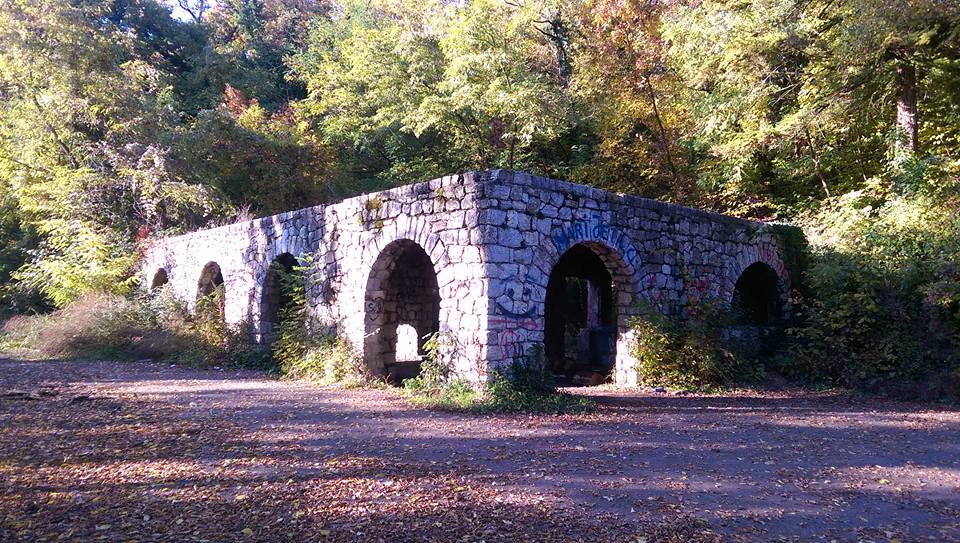 THANK YOU AND DOVIĐENJA!